Becas Estatales 2023
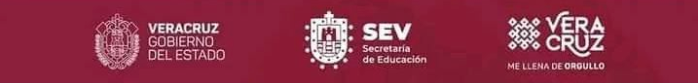 -Beca Chan Catzi (Sembrar - Saber)

-Beca Excelencia
Objetivo
Chan Catzi (Sembrar - Saber) apoyo económico dirigido a las y los estudiantes que se encuentren inscritos sin materias reprobatorias o en recuperación, con prioridad cuando habite en un municipio catalogado con un grado de Alta y Muy Alta marginación
https://www.sev.gob.mx/becas/lista-de-municipios-con-alto-grado-de-marginacion/

Beca Excelencia estímulo económico dirigido a las y los estudiantes con rendimiento académico sobresaliente.
Requisitos de la Beca Estatal: Chan Catzi / Excelencia
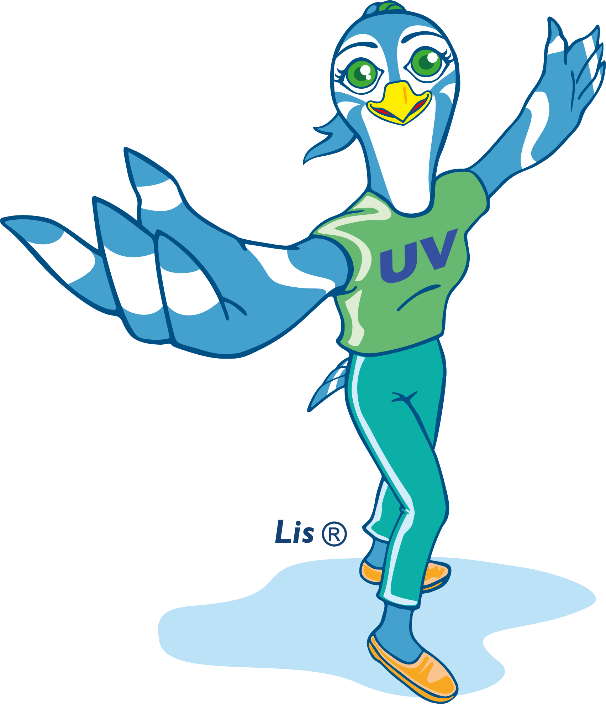 ETAPAS DEL PROCESO
Publicación de la convocatoria vía el portal www.sev.gob.mx/becas y se replica en www.uv.estudiantes
Registro de solicitudes en el portal https://sisbest.sev.gob.mx 


Análisis y selección de las y los aspirantes, que realizará   la Dirección del Sistema Estatal de Becas, con base en los requisitos establecidos en la Convocatoria
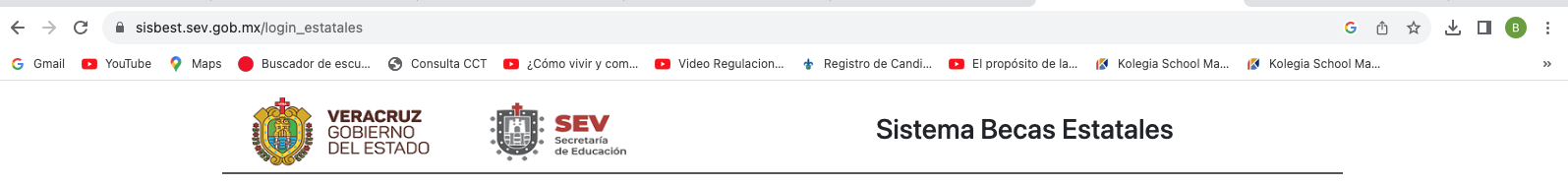 Beneficios
www.uv.mx/estudiantes/
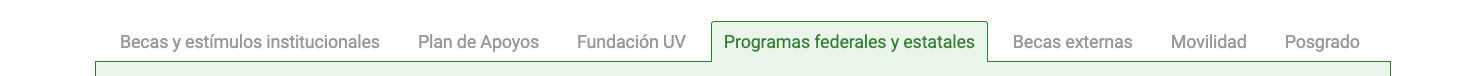 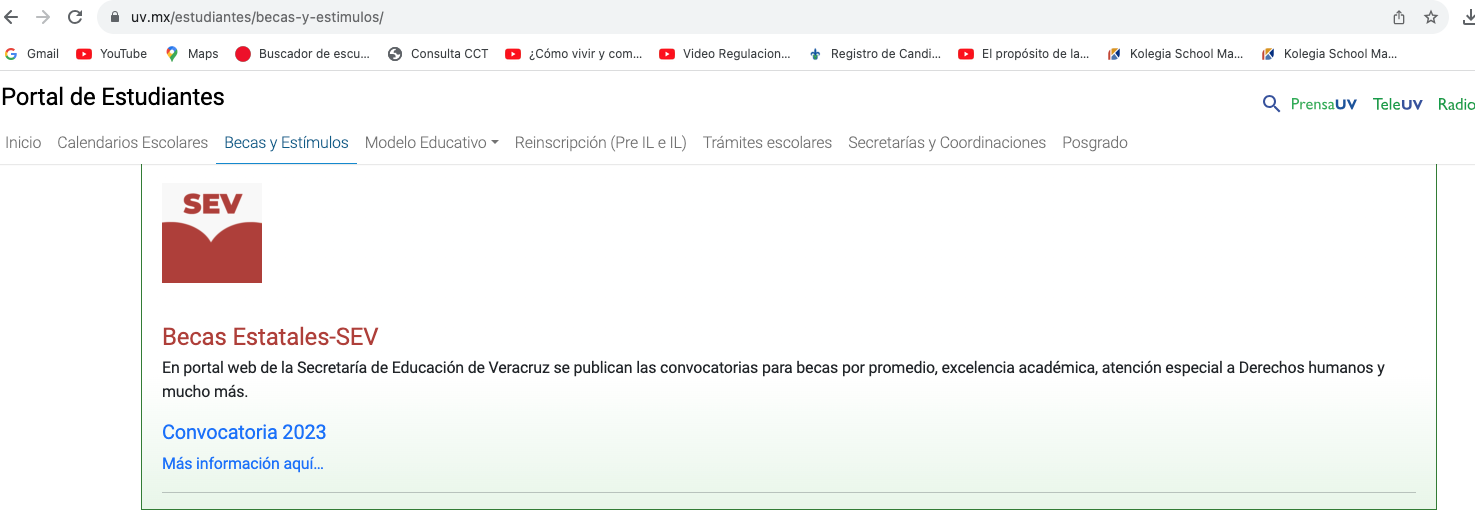 www.uv.mx/estudiantes
Agregue la información de su entidad académica
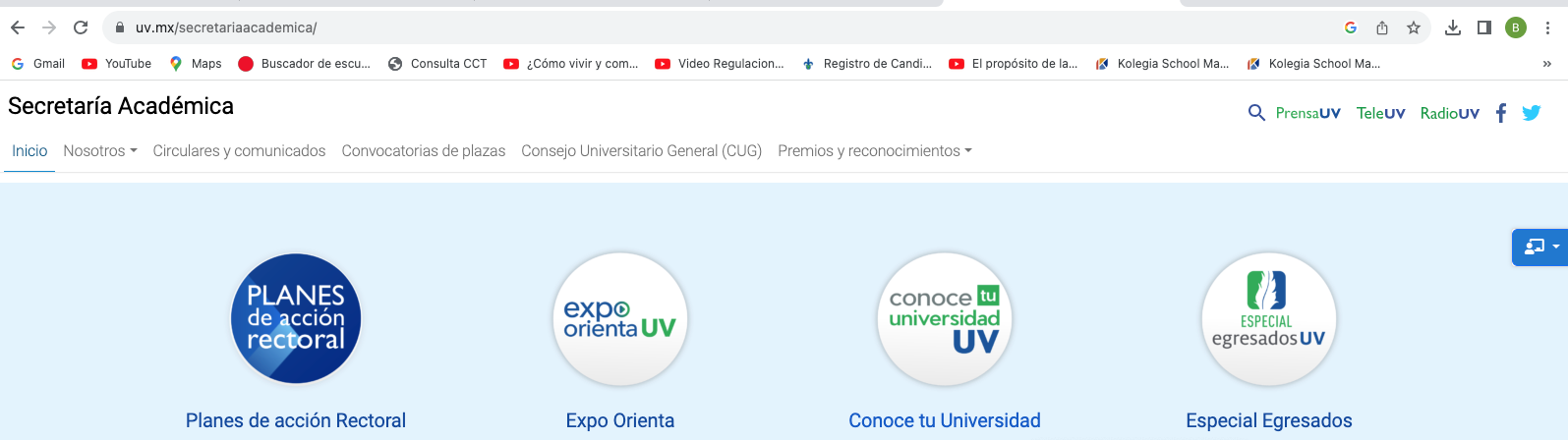 Agregue la información de su entidad académica